الوحدة الرابعة:بعض  المنظمات العربية و الإسلامية و الدولية.
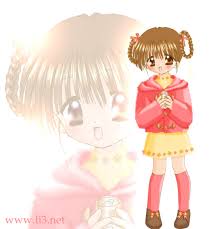 الدرس: 4-5.
هيئة الأمم المتحدة.
أصيب العالم بكارثة كبرى جراء حدوث الحرب العالمية الأولى حيث قتل الملايين من البشر وشرد أضعافهم وخوفا من تكرار هذه الكارثة مره أخرى لجأت الدول الكبرى إلى إنشاء ما عرف بعصبة الأمم إلا أنها لم تمنع حدوث حرب عالمية ثانية كانت أشد فتكا وتدميرا وأثرا من الحرب العالمية الأولى ففقدت عصبة الأمم مكانتها وأصبح إنشاء هيئة دولية جديدة ضرورة قائمة مما حدى بالدول الكبرى إنشاء هيئة الأمم المتحدة التي تضم في عضويتها جميع دول العالم المستقلة.
نشأتها: تأسست عام 1945م ومقرها في مدينة نيويورك في الولايات المتحدة الأمريكية.

أهدافها: 
حفظ السلام والأمن الدوليين.
تنمية العلاقات الودية بين الأمم.
تحقيق التعاون الدولي.
أجهزتها:للأمم المتحدة ستة أجهزة رئيسة أربعة منها تقع في المقر الرئيس للأمم المتحدة بنيويورك وهي : الجمعية العامة,ومجلس الأمن,والمجلس الاقتصادي والاجتماعي,والمجلس الوصاية,والأمانة العامة,أما الجهاز السادس فهو محكمة العدل الدولية ,وتقع في لاهاي بهولندا.
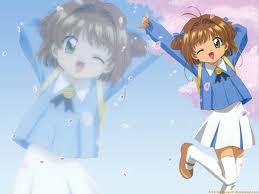 1.الجمعية العامة:لجميع الدول الأعضاء في الأمم المتحدة الحق في عضوية الجمعية العامة,ولكل دولة عضو صوت واحد.وتتخذ القرارات بأغلبية الثلثين.
2.مجلس الأمن:يتكون المجلس من 15 عضوا خمسة منهم دائمون ويعهد له بالمسؤولية الرئيسة عن صون السلم والأمن الدوليين.
3.المجلس الاقتصادي والاجتماعي:يقوم هذا المجلس بتنسيق الأعمال الاقتصادية والاجتماعية للأمم المتحدة.
4.مجلس الوصاية:ليطبق على الأقاليم غير المتمتعة بالحكم الذاتي.
5.الأمانة العامة:تضطلع بالأعمال الفنية والإدارية للأمم المتحدة ويرأسها الأمين العام الذي يتولى التوجيه الإداري العام.
6.محكمة العدل الدولية:وتسمى أيضا (المحكمة العالمية), وهي الجهاز القضائي الرئيس للأمم المتحدة.وتتولى هذه المحكمة الفصل في المنازعات بين البلدان واشتراك الدول في أي قضية مرفوعة أمام المحكمة أمر طوعي ولكن إذا وافقت أي دولة على هذا الاشتراك فإنها تصبح ملزمة بالامتثال لقرار المحكمة.
الدول الأعضاء فيها:
تنتمي إلى الأمم المتحدة اليوم كل دول العالم تقريبا – إذ يبلغ عدد أعضاء الأمم المتحدة 193 بلدا وتعد المملكة العربية السعودية من الدول المؤسسة لهيئة الأمم المتحدة
إعداد الطالبة:مـــرام علي الحربي.

الصــف: 2/1.